Tyndale Information Technology
one.tyndale.ca
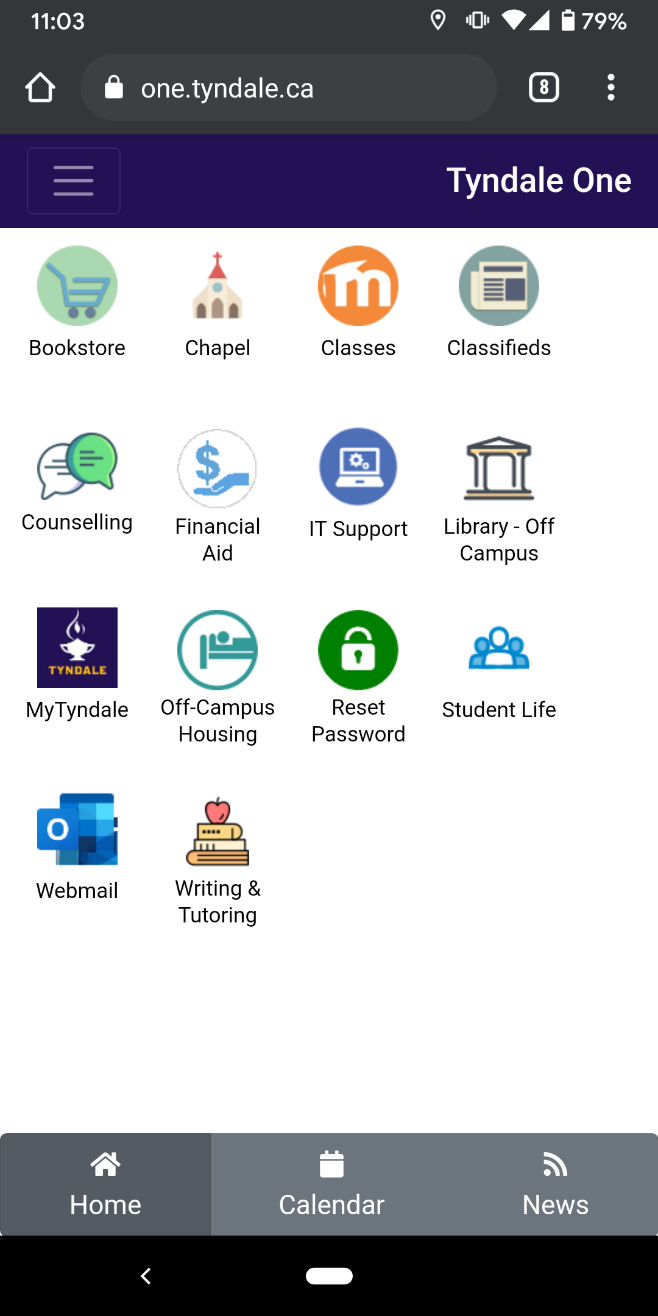 one.tyndale.ca is the portal used to access many services from Tyndale including but not limited to:
mytyndale.ca 
classes.tyndale.ca 
webmail.tyndale.ca 
helpdesk.tyndale.ca 
tyndale.ca/it 
And many more
classes.tyndale.ca
All course materials
Syllabus
Readings
Assignments
Forums / Discussions
Grades (Quizzes, assignments)
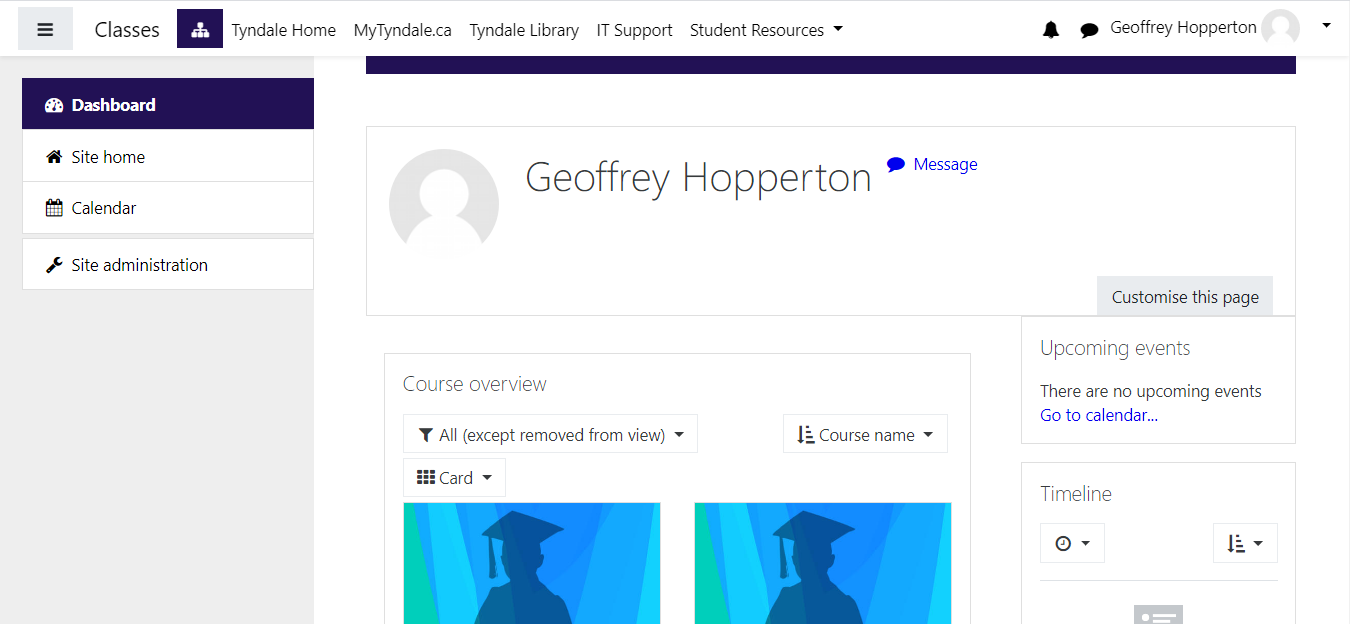 mytyndale.ca
mytyndale.ca is the centralized Student Portal
Register for courses
Financial Services (Account Statement)
Final Grades
Unofficial Transcript
T2202 tax receipt
Office 365
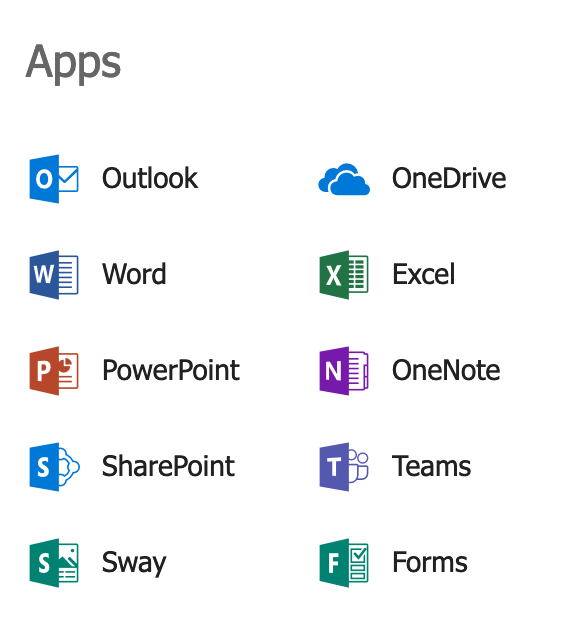 Tyndale provides all students with a Microsoft Office 365 Account
@MyTyndale.ca e-mail (webmail.mytyndale.ca)
Online file storage via OneDrive (1TB)
Online/Install applications, including Word, Excel, Powerpoint, OneNote
50 GB of email storage
helpdesk.tyndale.ca
Microsoft Teams and Zoom
Teams and Zoom will be used at the discretion of your professor, you can log into Teams at Teams.Microsoft.com and Zoom at Zoom.us
Microsoft Teams
Your class
Zoom
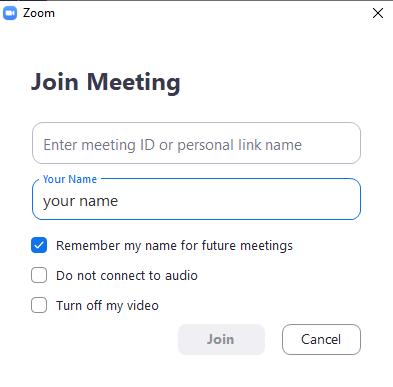 Contact Us
https://www.tyndale.ca/it/resources-for-students/getting-started